Unit 1: Chemathematics
Unit 
1
Aim: How do I review and 
study for an exam?
AGENDA
Do Now
Introduction
Objective:
I will review for a cumulative exam by practicing sample questions.
Mini-Lesson
Summary
Work Period
Exit Slip
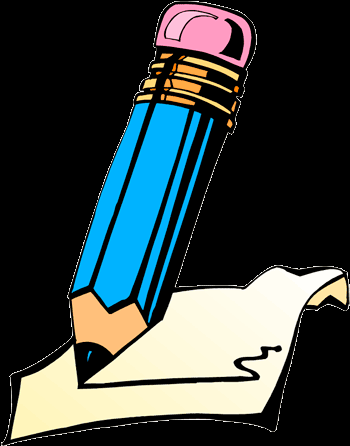 Do Now: (You have 5 minutes)

Complete sheet in front of the room!
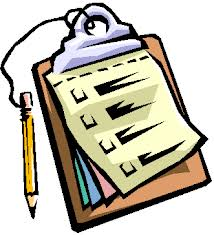 Unit 1: Chemathematics
Unit 
1
Aim: How do I review and 
study for an exam?
AGENDA
Introduction
Announcements

Unit #1 Exam/Interim Assessment is TOMORROW, Wed 10/8/14
Mini-Lesson
Summary
Do Now
Work Period
Exit Slip
Unit 1: Chemathematics
Unit 
1
Aim: How do I review and 
study for an exam?
AGENDA
Introduction
Real-world connection
Study skills for testing

Vocabulary
Words in your packet
Mini-Lesson
Summary
Do Now
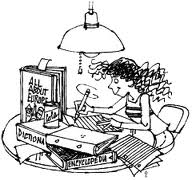 Work Period
Exit Slip
Unit 1: Chemathematics
Unit 
1
Aim: How do I review and 
study for an exam?
AGENDA
Introduction
BINGO RULEs

You may work with one other person.
There are questions all around the room.
Up to two people can be at a question at a time.
You will put the answer to each question on your answer sheet.
Mini-Lesson
Summary
Do Now
Work Period
Exit Slip
Unit 1: Chemathematics
Unit 
1
Aim: How do I review and 
study for an exam?
AGENDA
Introduction
BINGO RULEs

Every time you have BINGO (a row, column, or diagonal completed), see me for feedback
The first three people to get every question right on the sheet will get +5 extra credit points on the test tomorrow
Mini-Lesson
Summary
Do Now
Work Period
Exit Slip